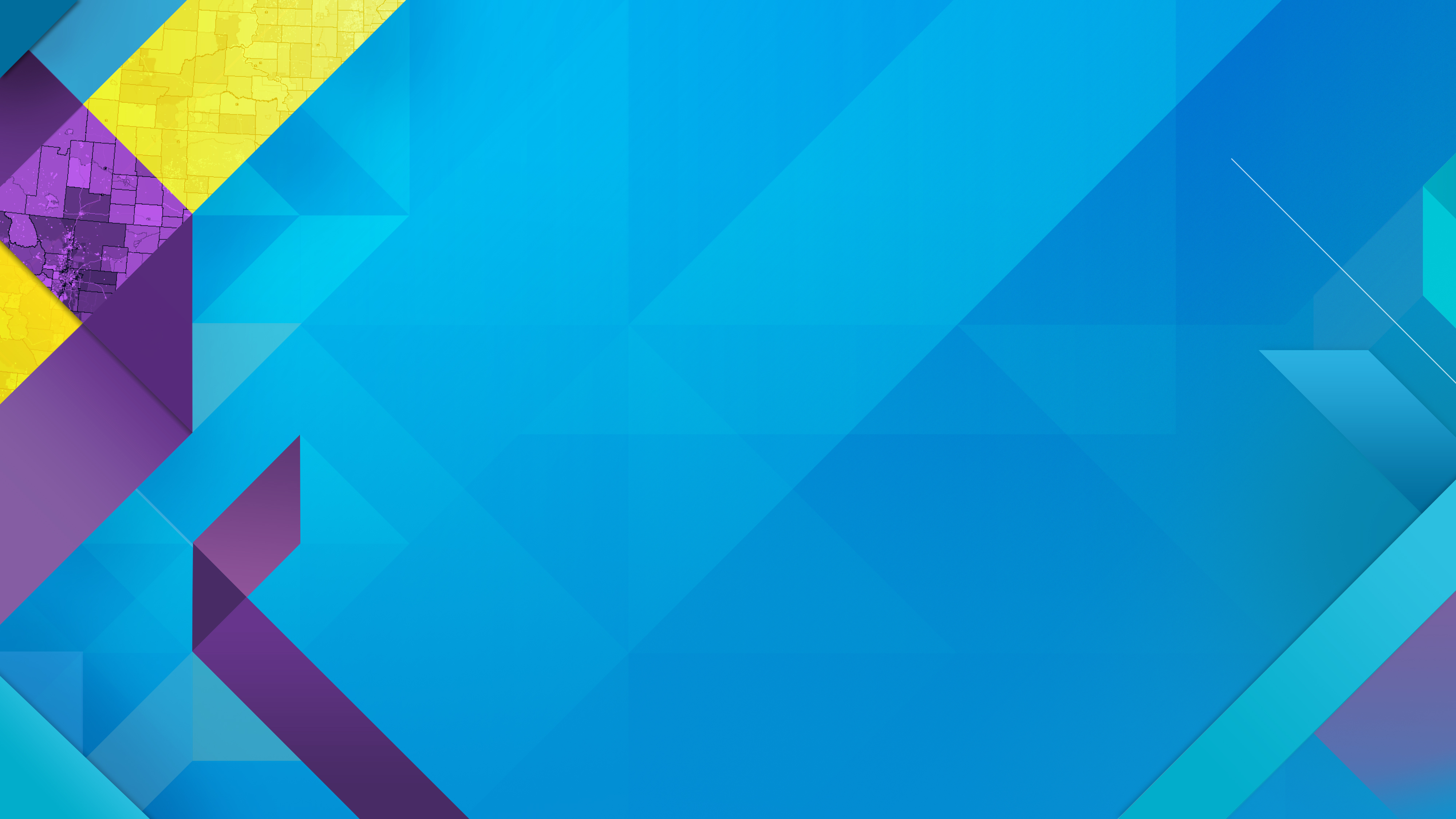 GIS Application in Firewall Security Log Visualization
Juliana Lo
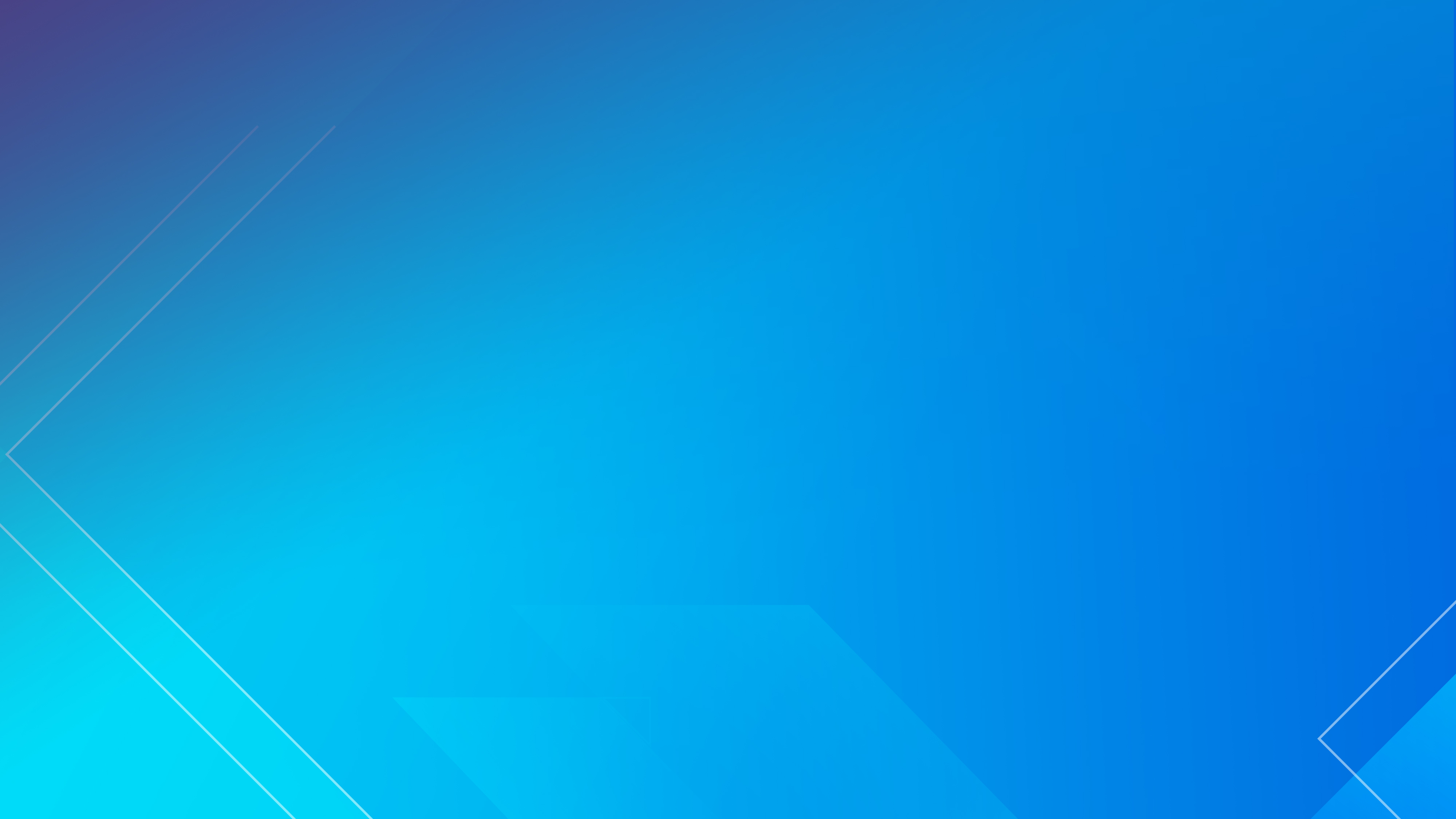 Presentation Outline
What is a firewall
Problem definition
Project goal, objectives, constraints
Framework and system components
Solution
Conclusions
Firewall Definition
A firewall is a hardware or software designed to permit or deny network traffic based on a set of rules
Protect networks from unauthorized access.
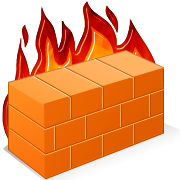 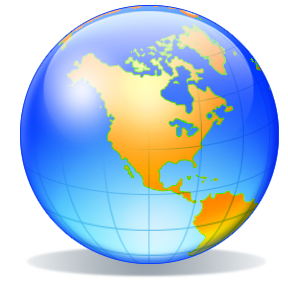 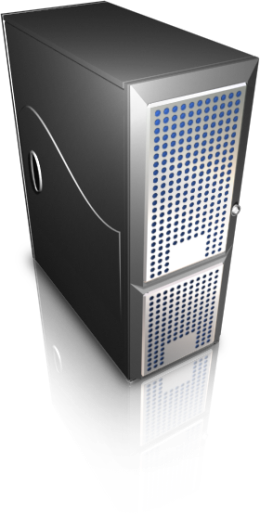 Good and Bad Firewall Traffic
TCP sweep
Web traffic
Emails
Video conferencing
VPN
Teardrop
Web traffic
FTP
Emails
ICMP ping
TCP sweep
Emails
VOIP
Emails
ICMP fragment
Address sweep
Bad Firewall Traffic
ICMP fragment
ICMP ping
TCP sweep
Sync flood
Address sweep
Port scan
Log File
Jun  1 22:01:35 [xx] ns5gt: NetScreen device_id=ns5gt  [Root]system-alert-00016: Port scan! From 1.2.3.4:54886 to 2.3.4.5:406, proto TCP (zone Untrust, int untrust). Occurred 1 times. (2004-06-01 22:09:03)
Jun  1 22:01:57 [xx] ns5gt: NetScreen device_id=ns5gt  [Root]system-alert-00016: Port scan! From 1.2.3.4:55181 to 2.3.4.5:1358, proto TCP (zone Untrust, int untrust). Occurred 1 times. (2004-06-01 22:09:25)
Jun  1 22:02:10 [xx] ns5gt: NetScreen device_id=ns5gt  [Root]system-alert-00016: Port scan! From 1.2.3.4:55339 to 2.3.4.5:1515, proto TCP (zone Untrust, int untrust). Occurred 1 times. (2004-06-01 22:09:38)
Jun  2 11:24:16 fire00 sav00: NetScreen device_id=sav00  [Root]system-critical-00436
Firewall Security Log File
Jun  1 22:01:35 [xx] ns5gt: NetScreen device_id=ns5gt  [Root]system-alert-00016: Port scan! From 1.2.3.4:54886 to 2.3.4.5:406, proto TCP (zone Untrust, int untrust). Occurred 1 times. (2004-06-01 22:09:03)
Jun  1 22:01:57 [xx] ns5gt: NetScreen device_id=ns5gt  [Root]system-alert-00016: Port scan! From 1.2.3.4:55181 to 2.3.4.5:1358, proto TCP (zone Untrust, int untrust). Occurred 1 times. (2004-06-01 22:09:25)
Jun  1 22:02:10 [xx] ns5gt: NetScreen device_id=ns5gt  [Root]system-alert-00016: Port scan! From 1.2.3.4:55339 to 2.3.4.5:1515, proto TCP (zone Untrust, int untrust). Occurred 1 times. (2004-06-01 22:09:38)
Jun  2 11:24:16 fire00 sav00: NetScreen device_id=sav00  [Root]system-critical-00436
Important for 
System monitoring, compliance, forensics
Challenges 
Too much information to go through
Can’t relate IP address to origin of traffic
Log File Transformation
Jun  1 22:01:35 [xx] ns5gt: NetScreen device_id=ns5gt  [Root]system-alert-00016: Port scan! From 1.2.3.4:54886 to 2.3.4.5:406, proto TCP (zone Untrust, int untrust). Occurred 1 times. (2004-06-01 22:09:03)
Jun  1 22:01:57 [xx] ns5gt: NetScreen device_id=ns5gt  [Root]system-alert-00016: Port scan! From 1.2.3.4:55181 to 2.3.4.5:1358, proto TCP (zone Untrust, int untrust). Occurred 1 times. (2004-06-01 22:09:25)
Desired Outcome
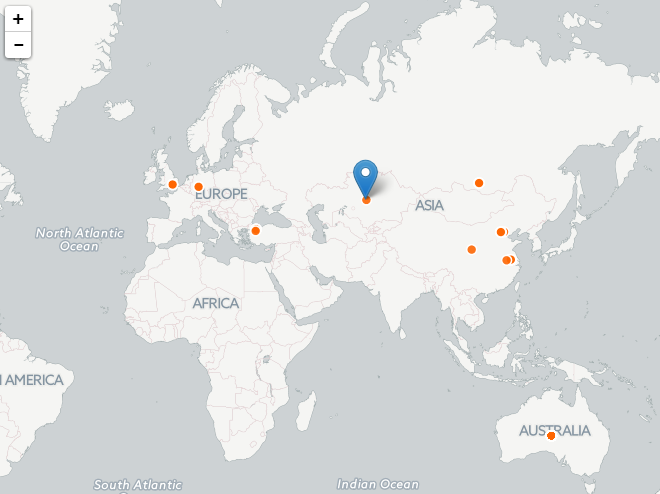 Project Goal, Objectives, Constraints
Goal
Develop a geolocation map application to visualize firewall traffic in near-real time
Objectives
Geolocate IP address into locations
Near real-time events
Constraints
Project	duration  - weeks not months
Cost – low budget
Development Framework
Data Collection
Server to capture firewall traffic
Parsing Engine
Parser to extract IP addresses and other information
Geolocation Service
Convert IPv4 address into location
Database Service
Append features and search for records
Visualization
Application to visualize IP locations
System Components
Firewall
IDE

Database
Map application
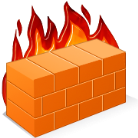 Source of data Juniper Netscreen firewall
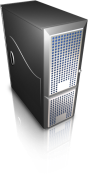 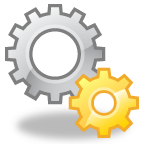 Windows 7 development server for data collection, parsing, geolocation, and data updates
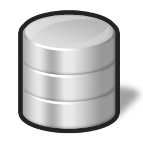 CartoDB’s PostgreSQL database
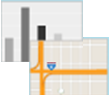 Javascript, HTML, CartoDB API, Leaflet, jQuery
Solution - Data Automation
Step 1 - Firewall
Configure system logging messages
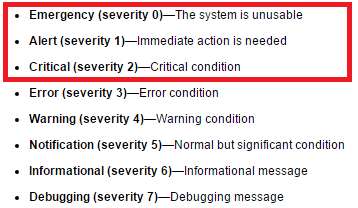 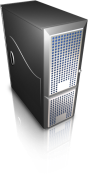 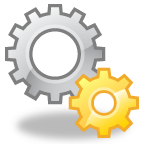 Enable external data monitor
Bad traffic
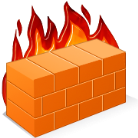 Syslog server
Solution - Data Automation
Step 2 – Data Collection
Install Syslog Watcher software on Windows machine to collect firewall traffic
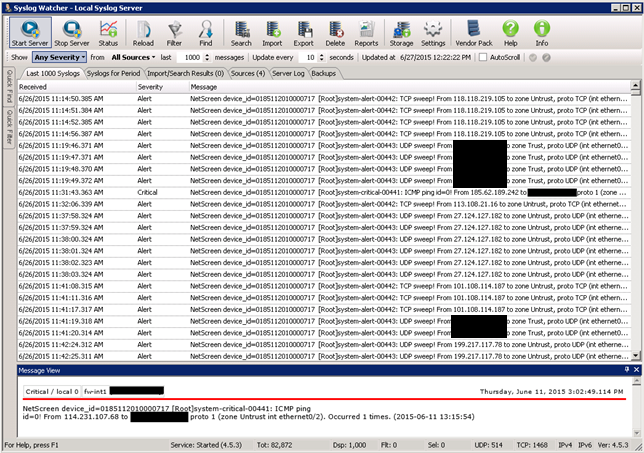 Solution - Data Automation
Step 3 – Parser Engine
Simple data extraction program
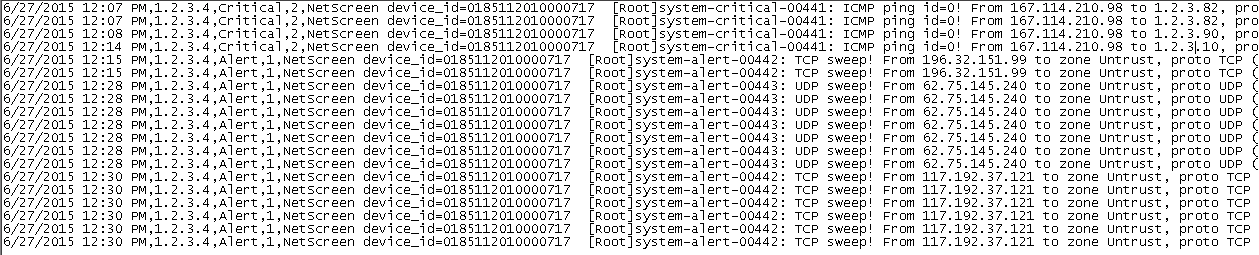 Python program extracts time stamp, firewall host, message level, error, from host, and number of occurrences
Solution - Data Automation
Step 4 – Geolocation Service
Program to look up location from IP address
Uses MaxMind GeoLite City DatabasePython API
import pygeoip gi = pygeoip.GeoIP(‘C:\\geocode\\GeoLiteCity.dat‘, pygeoip.MEMORY_CACHE)
 from_ip = ‘123.184.114.169’
 rec = gi.record_by_addr(from_ip)
 city =rec[‘city’]
 country = rec[‘country_name’]
 latitude = rec[‘latitude’]
 longitude = rec[‘longitude’]
 print city, country, latitude, longitude

>>> ‘Shenyang’,’China’,41.7922,123,4328
Solution - Data Automation
Step 5 – Database Update
Program to append new features to CartoDB’s PostGRES databasePython API
from cartodb import CartoDBAPIKey, CartoDBException

  API_KEY =‘<api_key’'
  DOMAIN = ‘<user_name>'
  TABLE = ‘table_name’

 COLUMNS = 'the_geom,alert,city,code,country,err,event_time,from_ip,latitude,longitude,                         occur’
  cl = CartoDBAPIKey(API_KEY, DOMAIN)  vals  = “CDB_LatLng(%s,%s),'%s','%s',%s,'%s','%s','%s','%s','%s','%s','%s','%s',%s,%s          
  sql = 'INSERT into %s (%s) VALUES (%s);' % (TABLE,COLUMNS,vals)
  cl.sql(sql)
Solution - Data Automation
Step 5 – Database Table View
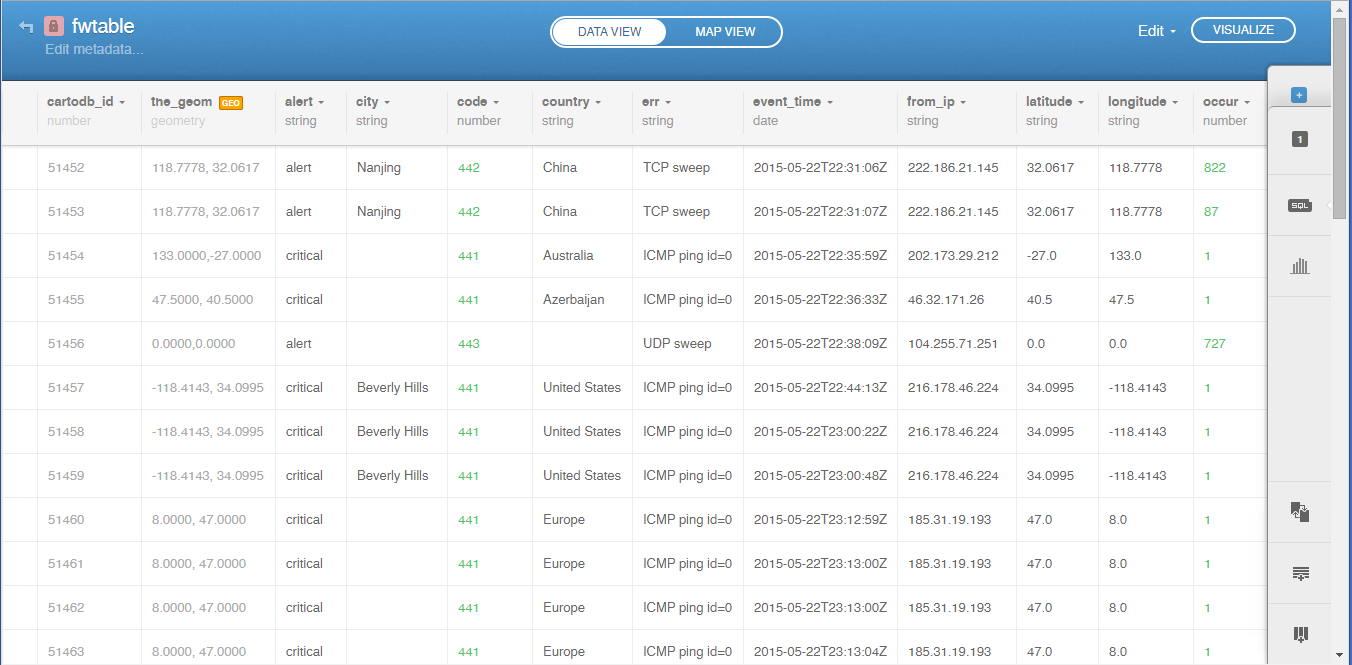 Solution - Data Automation
Step 6 – Automated Updates
Use Window’s Task Scheduler to automate the programsAuto-start every 5 minutes
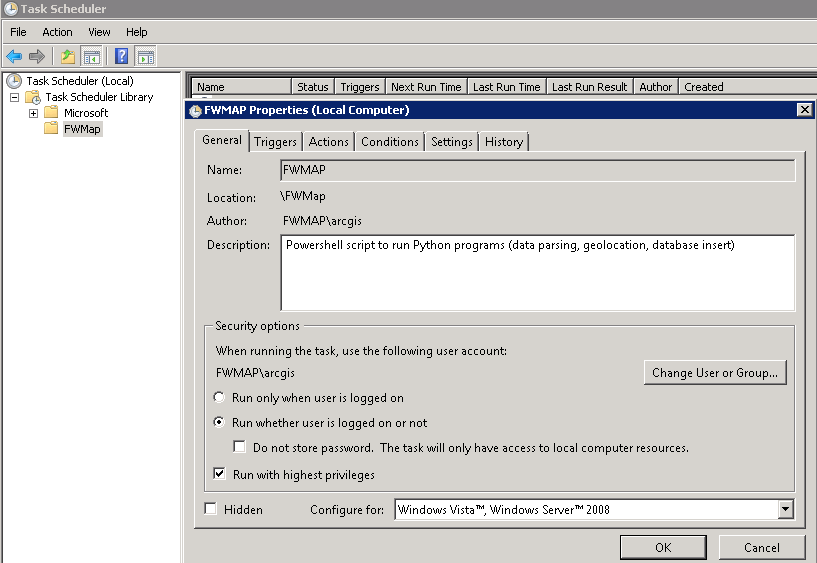 Solution - Application Development
Language:  JavaScript
Libraries: CartoDB API, Leaflet, jQuery
Editor: NotePad+Debugging tool: Google Chrome JavaScript Console
Results - Hits from Last 24 Hours
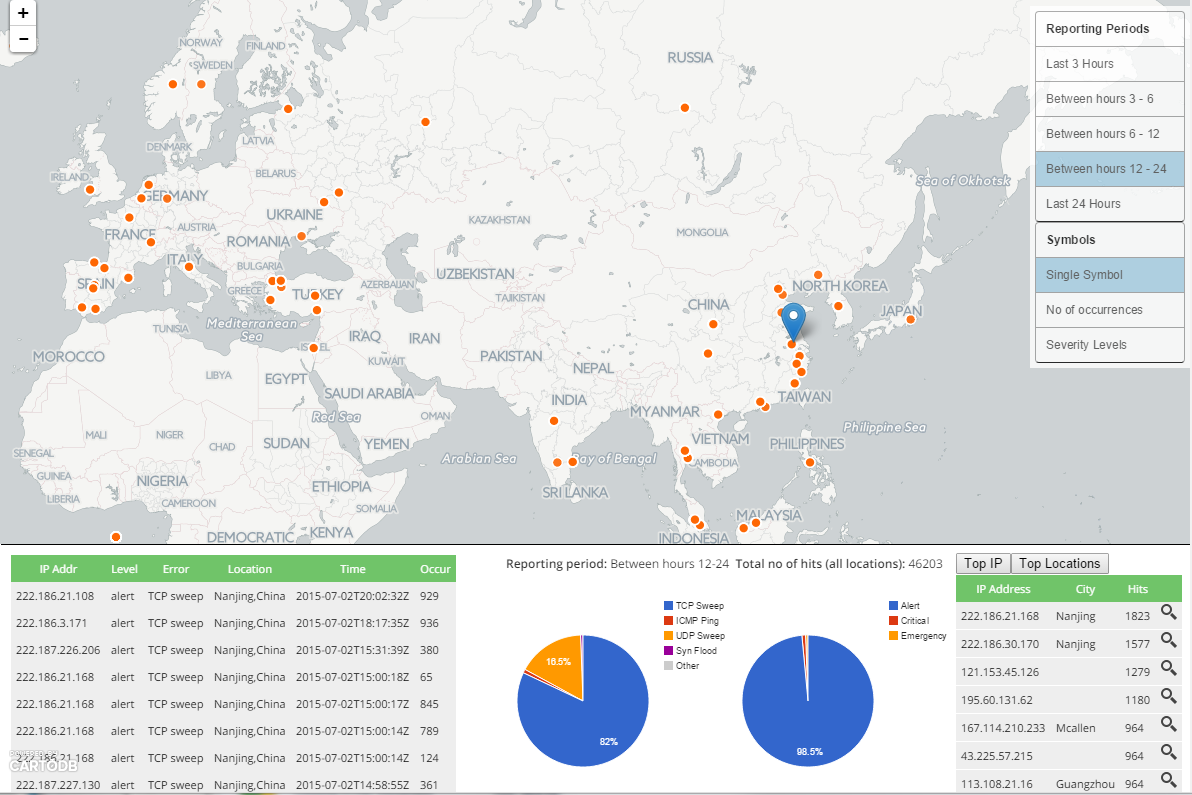 Layers/Symbols Selectors
Map Window
Dashboard
Results – Select a date
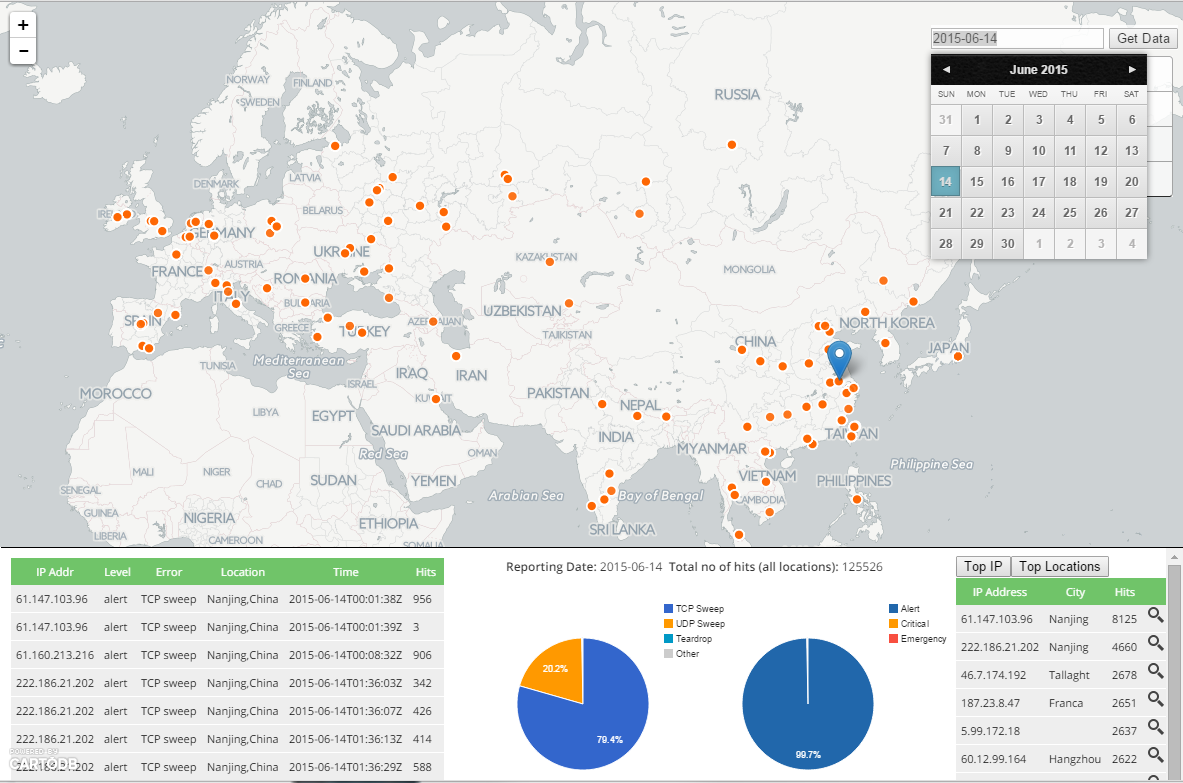 Results – Clickable Features
Click on a feature in the map to show details
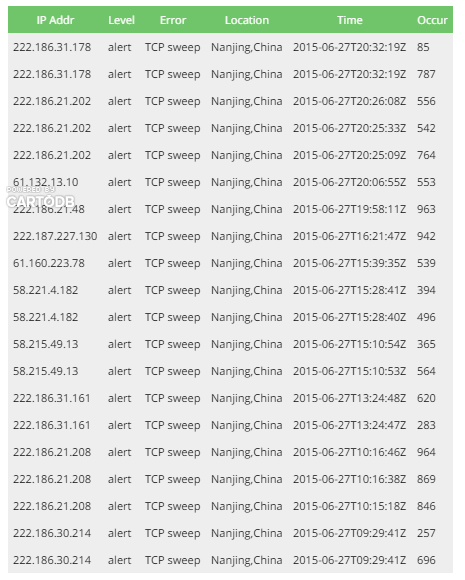 Top hosts or locations
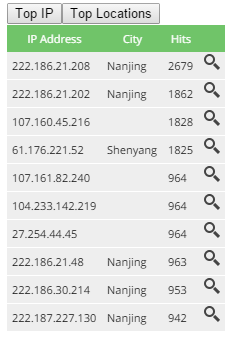 Results – Application Features
Pie charts show the distribution of hits by error types and by severity levels
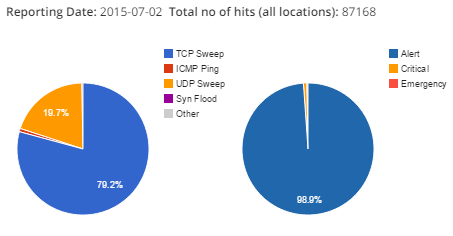 Results – Different Symbols
Single symbol
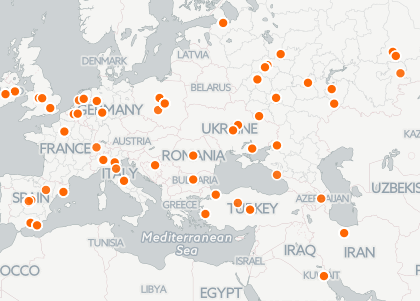 Number of occurrences
Severity Levels
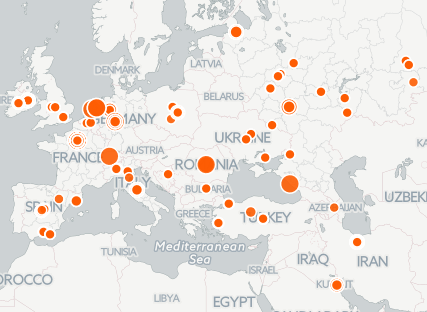 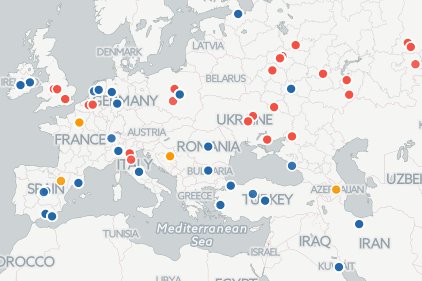 Results – Animated temporal map
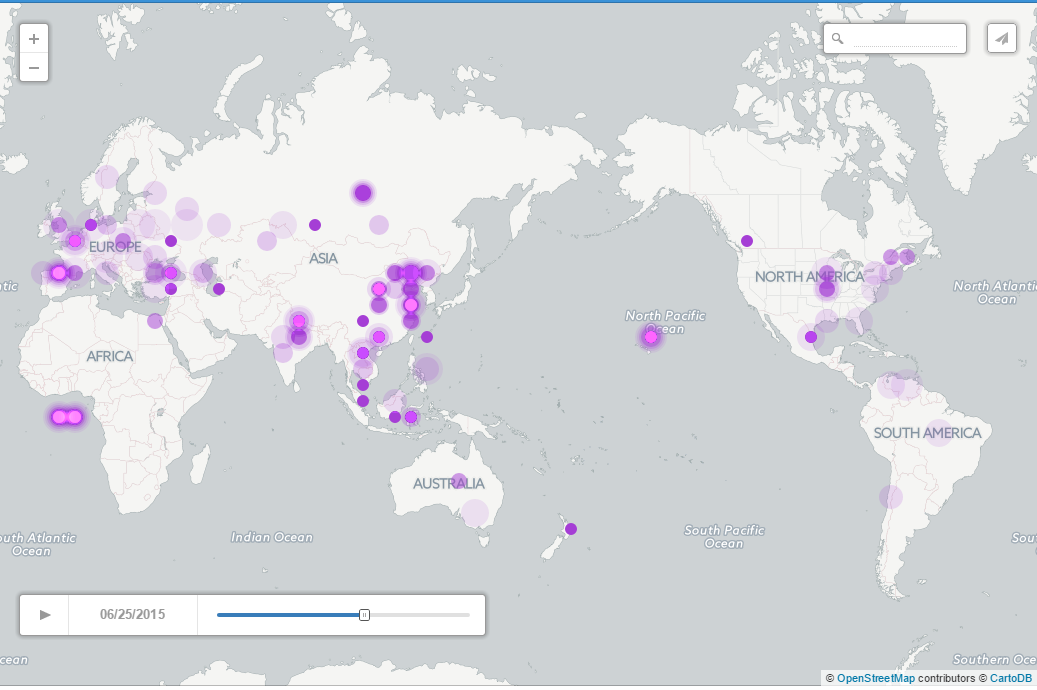 Results – Country breakdowns, last 7 days
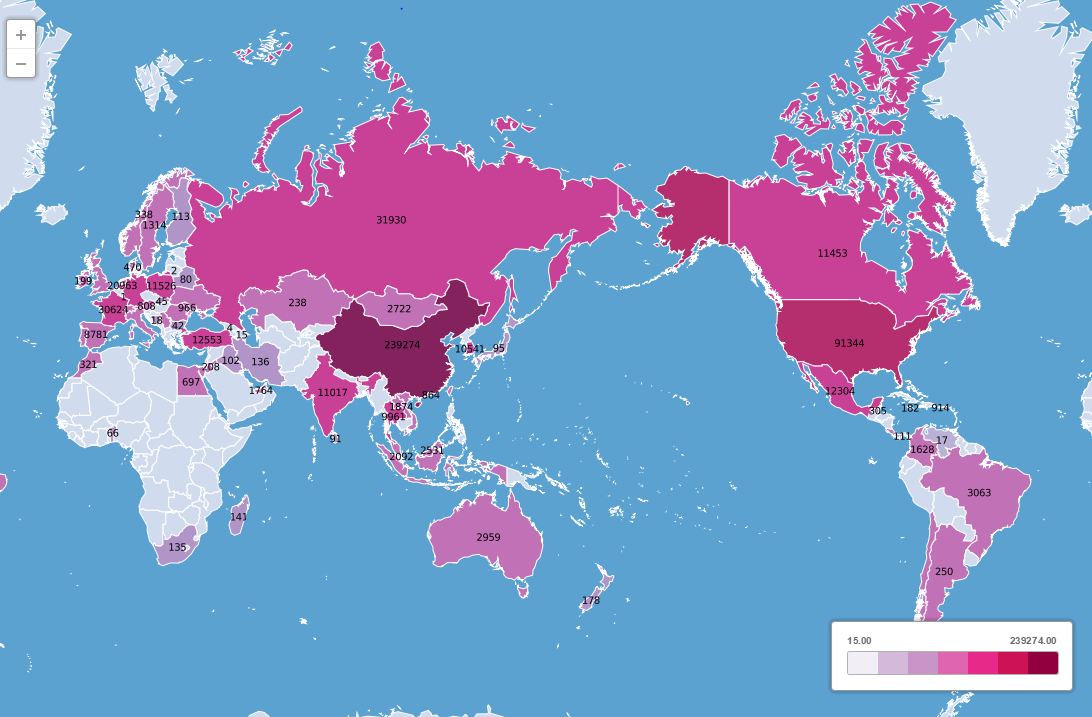 Results – Top 5 hits from last 7 days
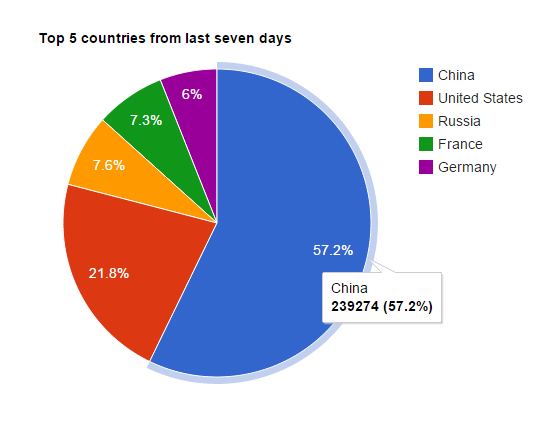 Conclusions
Web-based GIS map application

Live dynamic data

Leverage cloud infrastructure 

Low-cost solution
Issues and Improvements
Geolocation result accuracy
Zero accuracy
Country centroid
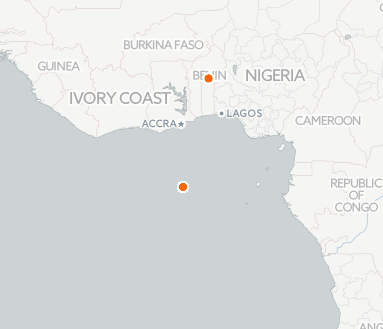 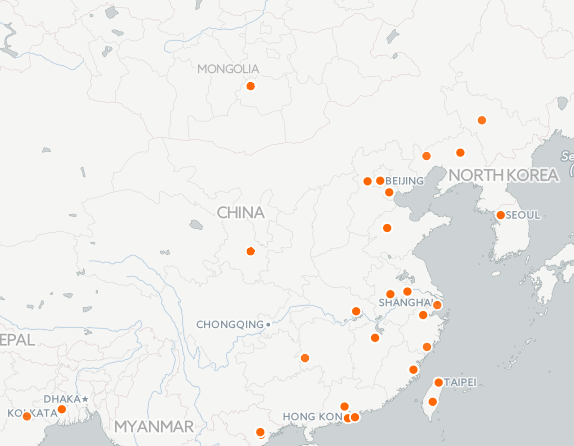 Issues and Improvements
IP Evasion Issue

Web proxies, anonymizer software such as Tor
Improvements

Add more filters 

Handle multiple firewalls
Questions
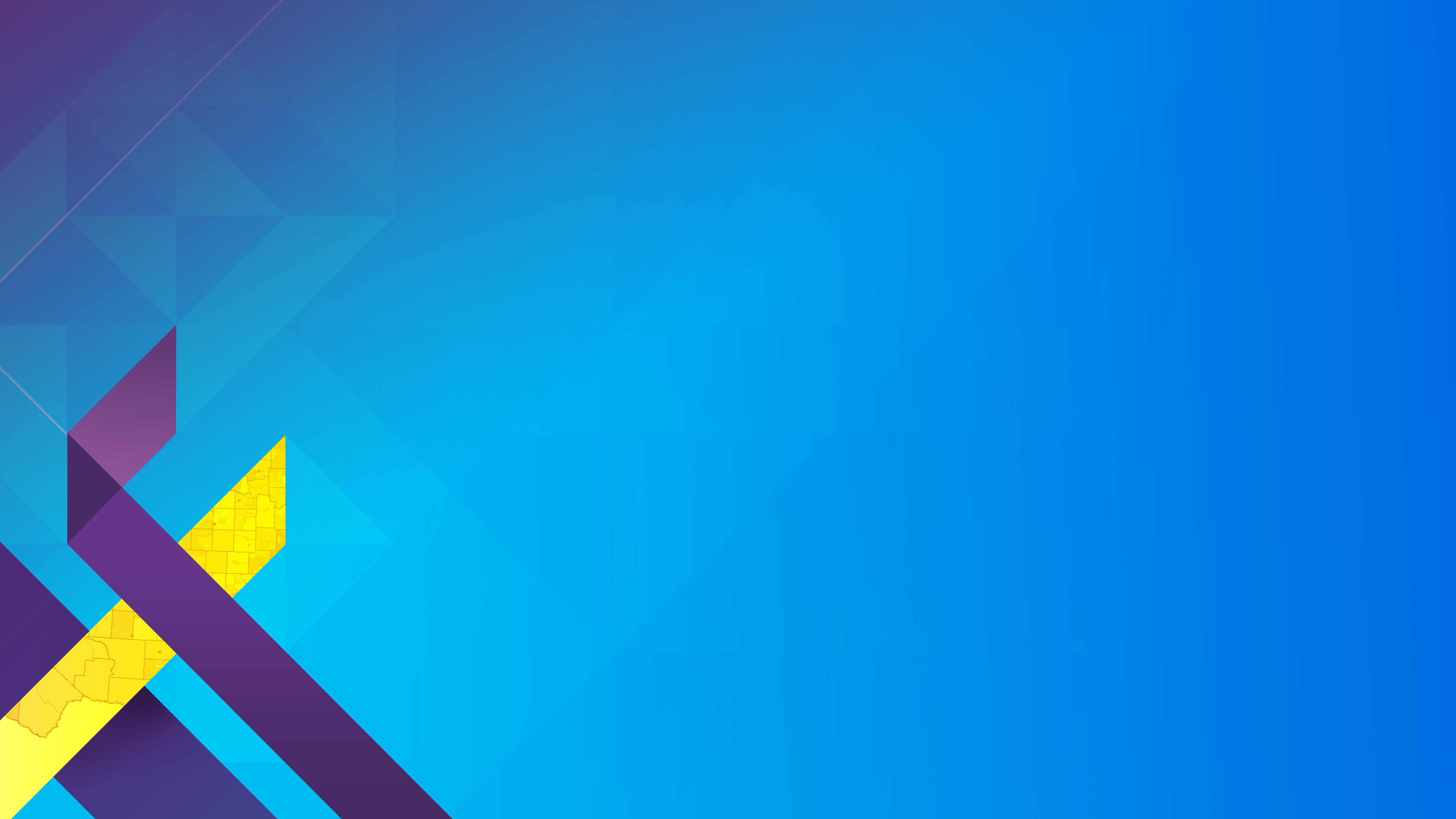 Juliana LoPacific Disaster CenterEmail: jlo@pdc.org